Московская областьТехнолог-товаровед , ЛЦ УТСЛ МЛУ СК Реутов ,НКЗ, Группа контроля качества товаров
Мельник Валентина
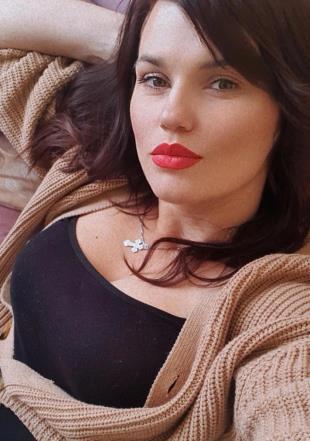 Стаж работы в «Комусе»-6 месяцевВозраст-32 годаРост-172Вес-70
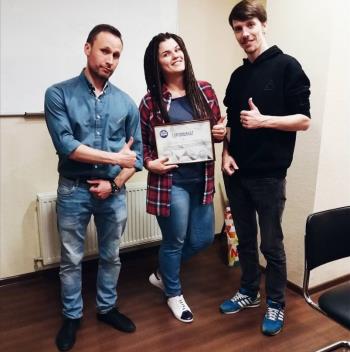 Выросла ,жила и училась в Ставропольском крае, замужем, мама двоих детей. В 2021 году приняла решение кардинально изменить свою жизнь : локацию, работу, внешность.
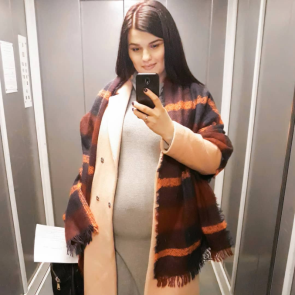 Образование
Окончила Ставропольский кооперативный техникум Экономики, Коммерции и Права по специальности товаровед                                                                 Дополнительное образование:
Диплом парикмахер-универсал
Сертификат об окончании федеральной школы радио
В планах на 2022 год приобретение знаний в  сфере Бьюти индустрии.
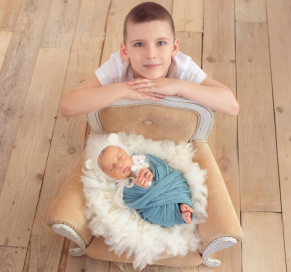 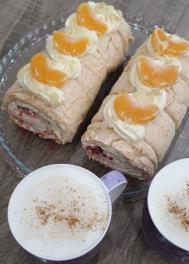 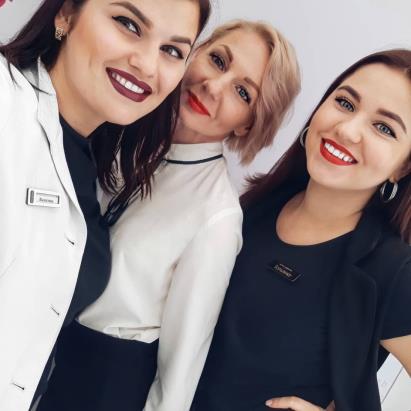 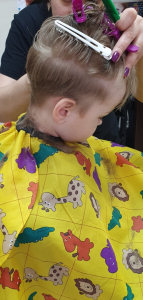 Готовить вкусно и полезно для семьи -моё хобби.
Увлечения
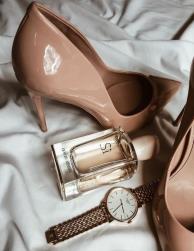 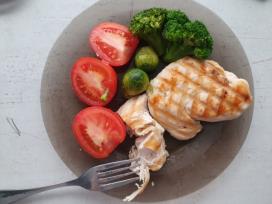 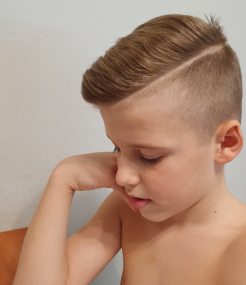 Люблю все прекрасное…Одежда ,обувь, стрижки, маникюр. Макияж — это зеркало души , парфюм- вторая кожа. Макияж делаю себе  и подругам . Всю свою семью стригу сама.
В любой непонятной ситуации я иду в тренажерный зал
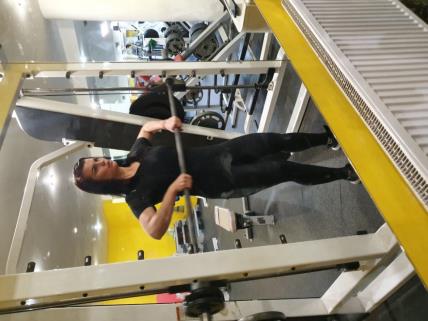 Фитнес, силовые тренировки, кардио тренировки
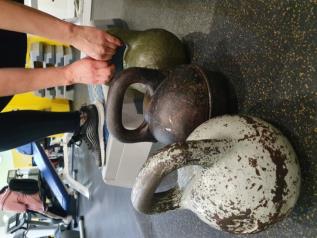 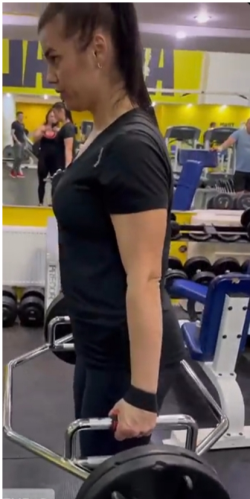 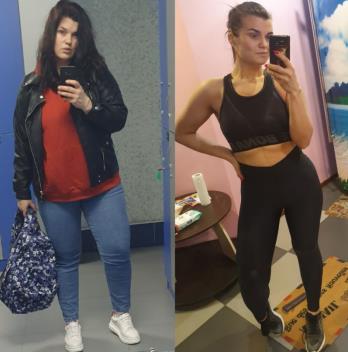 Спорт
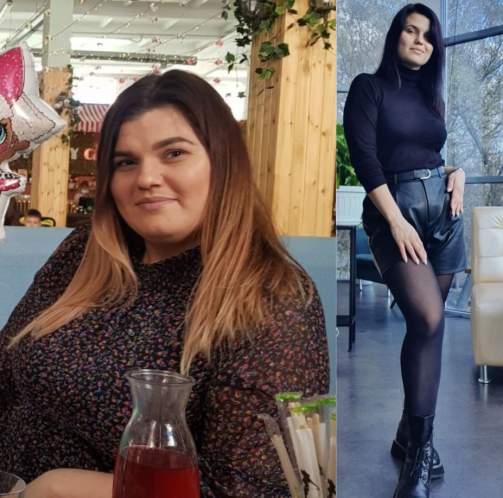 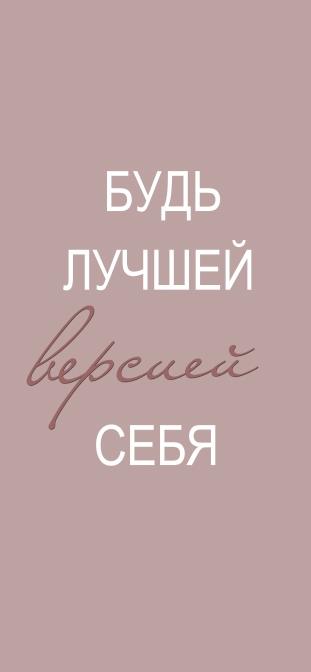 В январе 2021 приняла решение изменить себя . Правильное питание и спорт. Результат – 40 кг
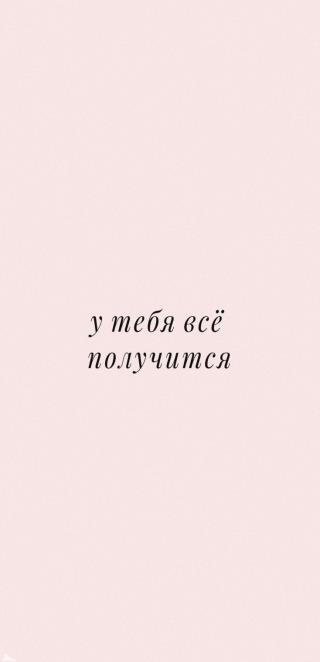 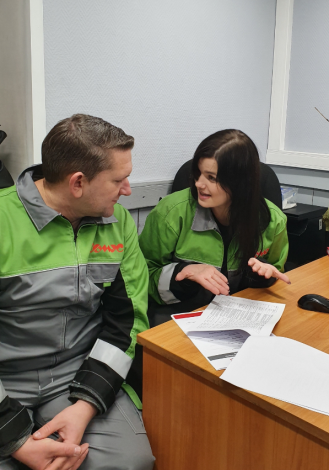 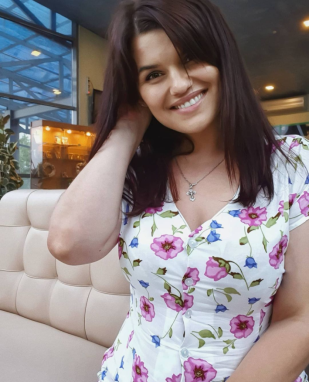 Социальная активность
Интересуюсь историей и жизнью компании «Комус», конкурс «Мисс & Мистер Комус 2022» будет моим первым опытом.
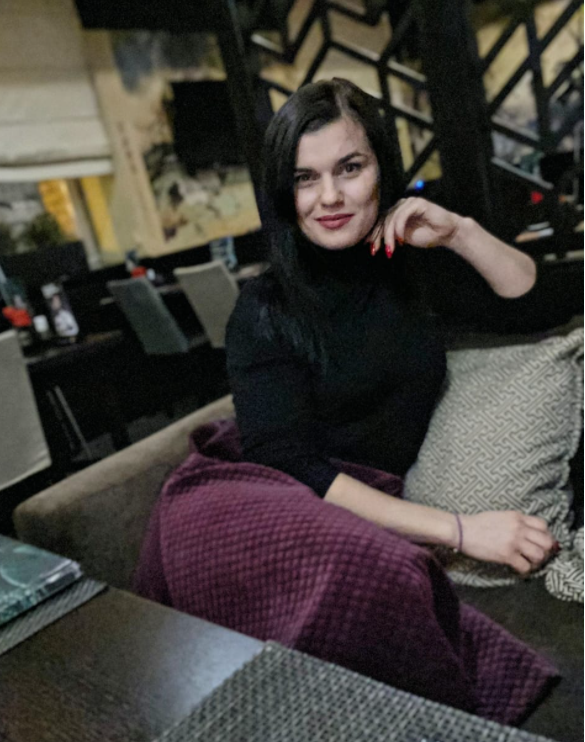 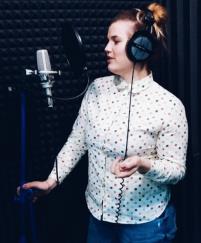 Творчество
Люблю петь в караоке ,друзья говорят, что у меня это здорово получается. Участвовала в самодеятельности: вокал, танцы, театральные сценки. Согласна с цитатой: «Талантливый человек-талантлив во всем».
Победа в конкурсе Мисс Комус
Приобретение квартиры в Москве
Развитие в компании, обучение
Поездка на Кубу
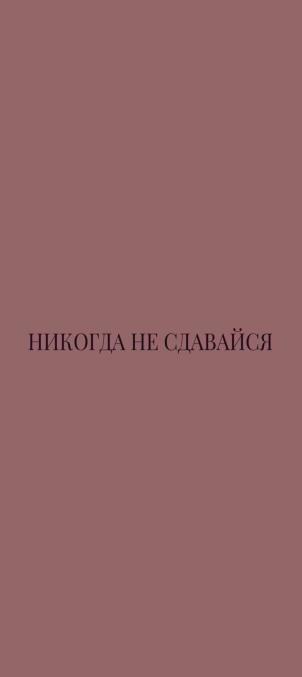 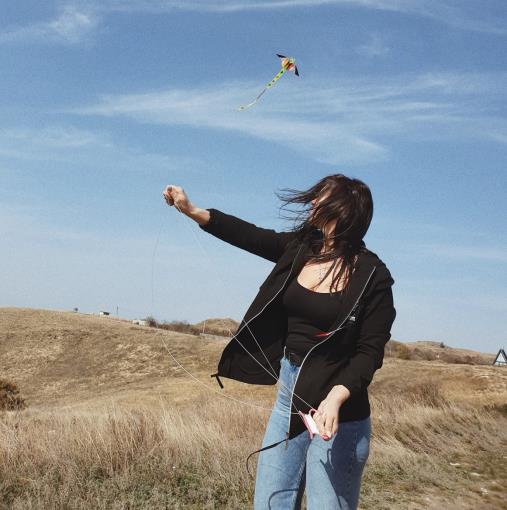 Планы